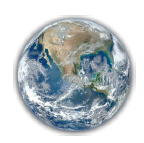 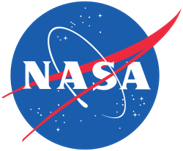 NOAA-20 Evaluation Status and Porting Code to NOAA-20 VIIRS Cryosphere Products


George Riggs1 and Dorothy Hall2 
 1SSAI, 2ESSIC / University of Maryland
NOAA-20 Cryosphere Products
VJ110 			Snow Cover L2
VJ110A1 		Snow Cover L3  
VJ110A1F 		Snow Cover Cloud-Gap-Filled L3 

VJ129 			Sea ice cover L2 
VJ130 			Ice Surface Temperature L2
VJ130P1[D|N] 	Ice Surface Temperature L3 

Status and Updates:
Adapted the S-NPP snow cover algorithms to run with NOAA-20 inputs.  
Adapted the S-NPP sea ice algorithms to run with NOAA-20 inputs. Adapting the daily mean Ice Surface Temperature (IST) algorithm to generate the NOAA-20 product VJ130P1[D|N])
Evaluation of snow cover and IST products in progress. 

Known Issues:
NOAA-20 VIIRS band I3 has a noisy detector that impacts the snow cover and ice cover algorithms.  Algorithm codes were revised to average reflectance over the noisy detector. 
Need to evaluate the ice surface temperature coefficients. 
Recent Publications:
NOAA-20  VJ110A1 included in the Terra, Aqua, S-NPP, continuity study in progress.